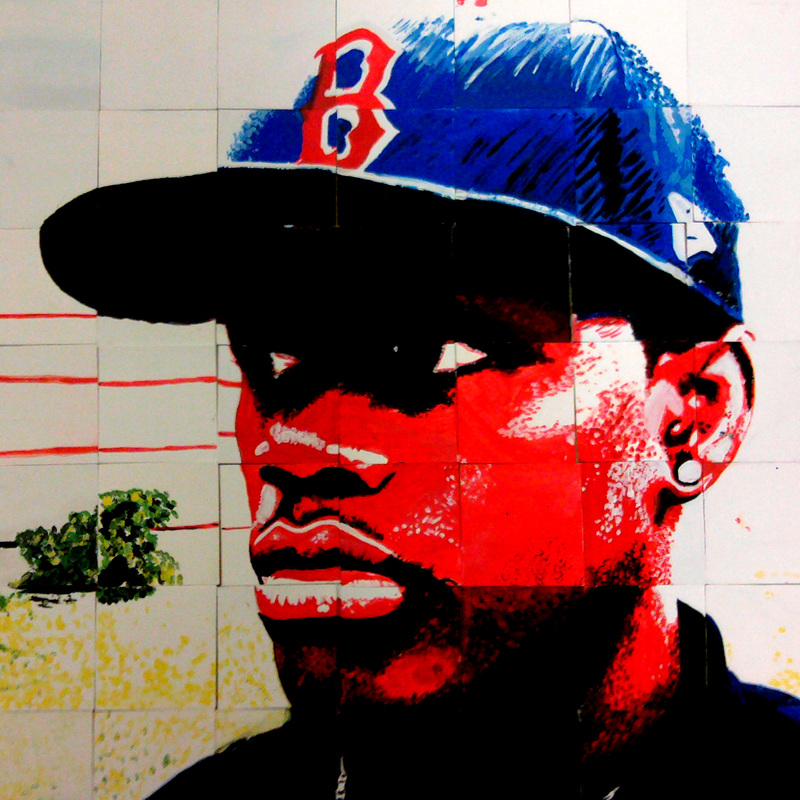 Self Portrait
Painting Mastery
Objectives

You will create a self portrait using acrylic paint.
You will build on your painting knowledge from Art1 and develop your skills in paint mixing, shading, highlighting, neutralizing, blending, and glazing.
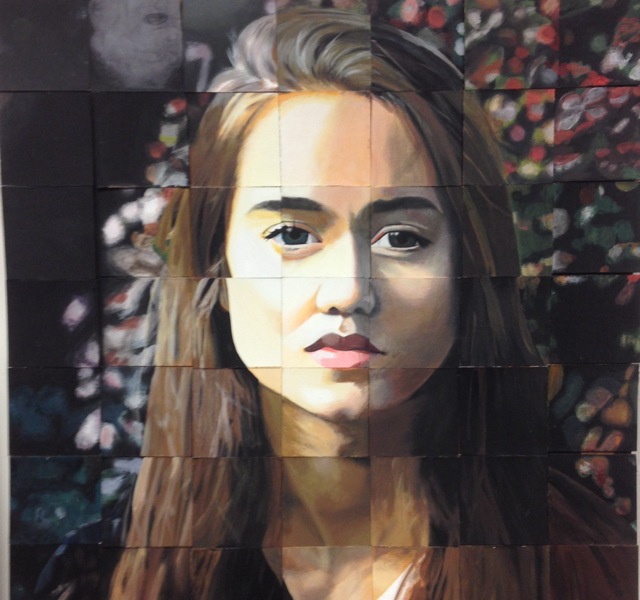 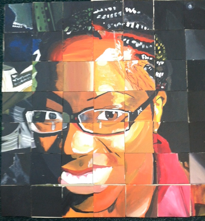 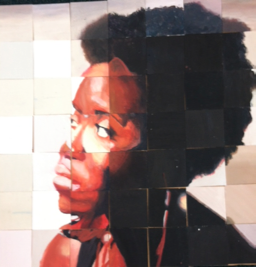 Draw a One Inch grid on photo
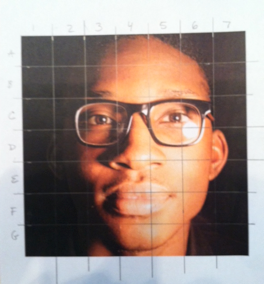 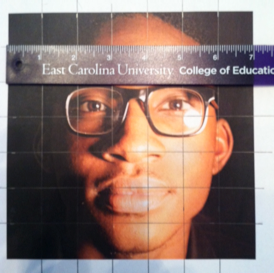 Label Grid
Cut up scrap matt board to glue photo squares onto, you’ll need 49
Cut good matt board into 4”x4” squares to paint on, you’ll need 49
Cut off the top row
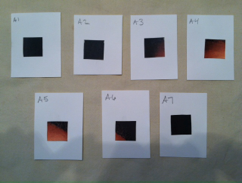 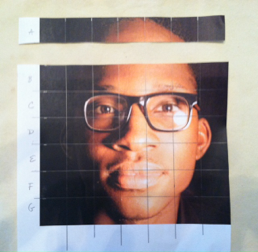 Glue squares of picture to pre-labeled cards
Write the number of the little card on the back of the 4 inch card
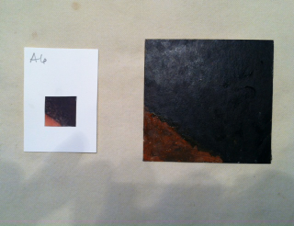 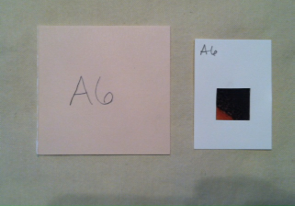 Paint card with paint (do not draw with pencil).  Match colors,shapes, and proportions
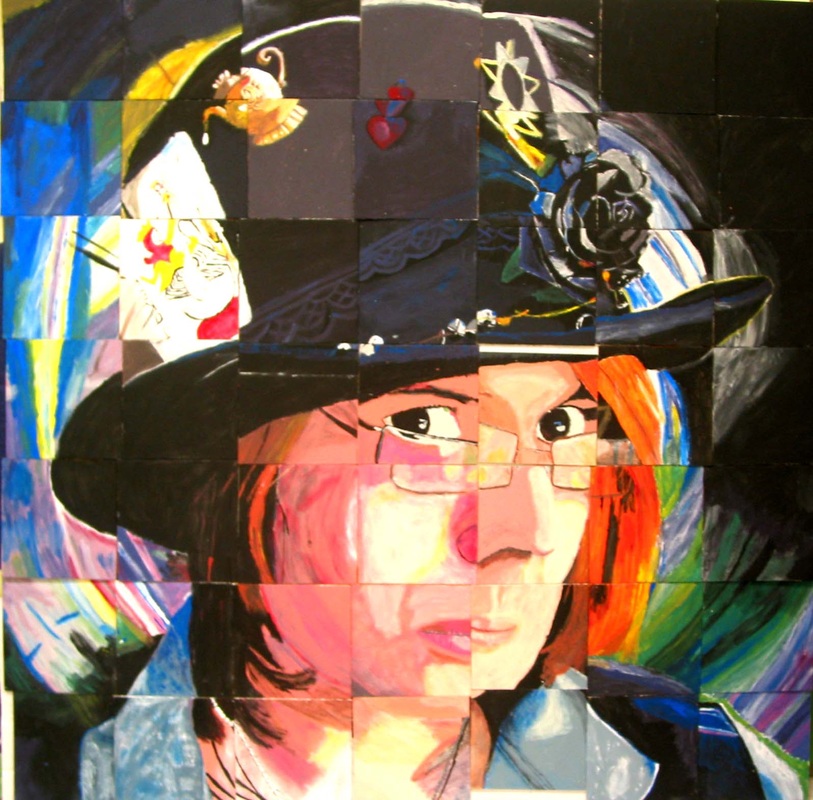 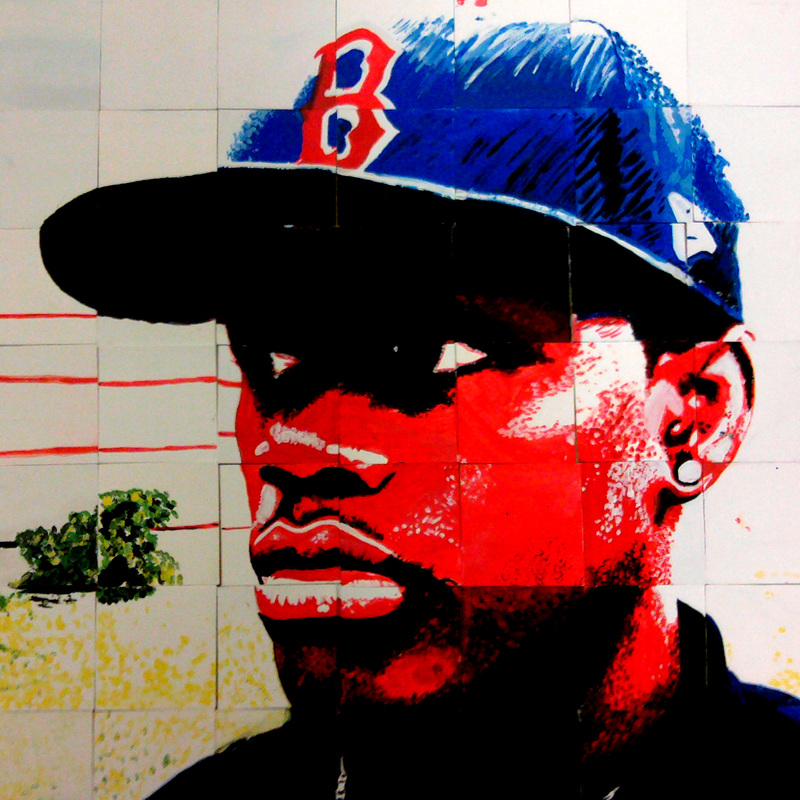 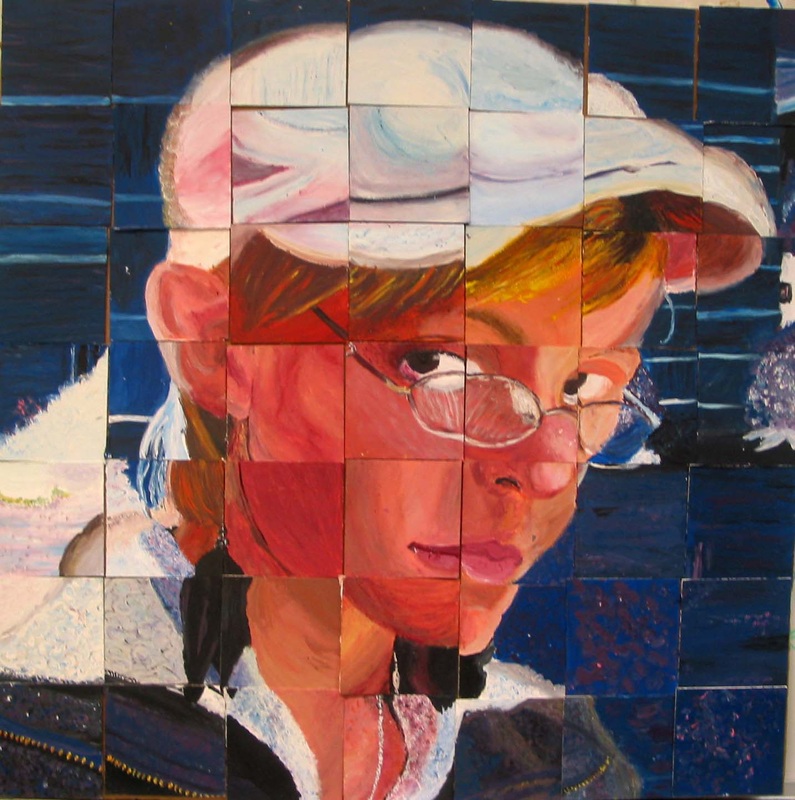 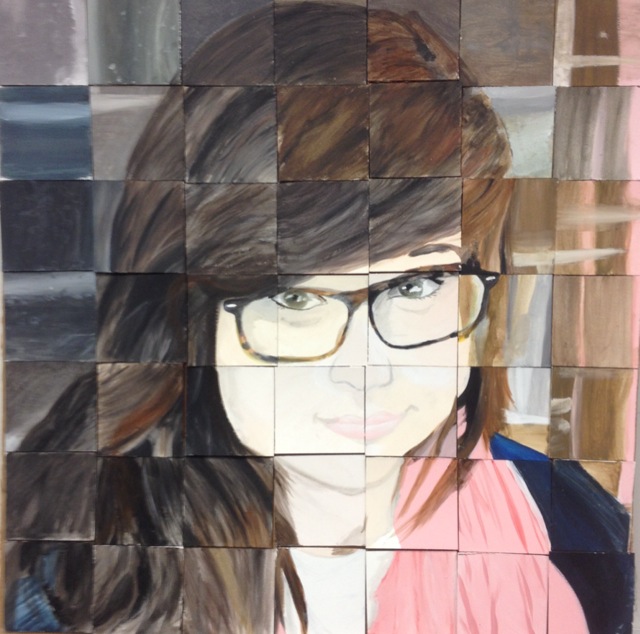 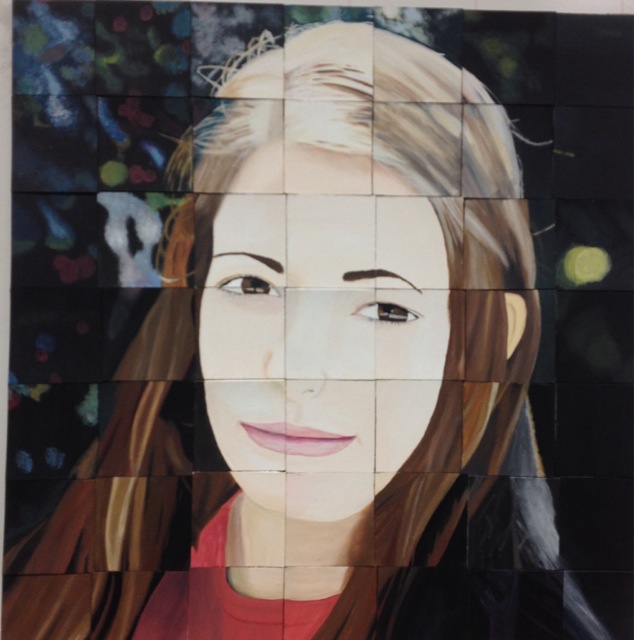 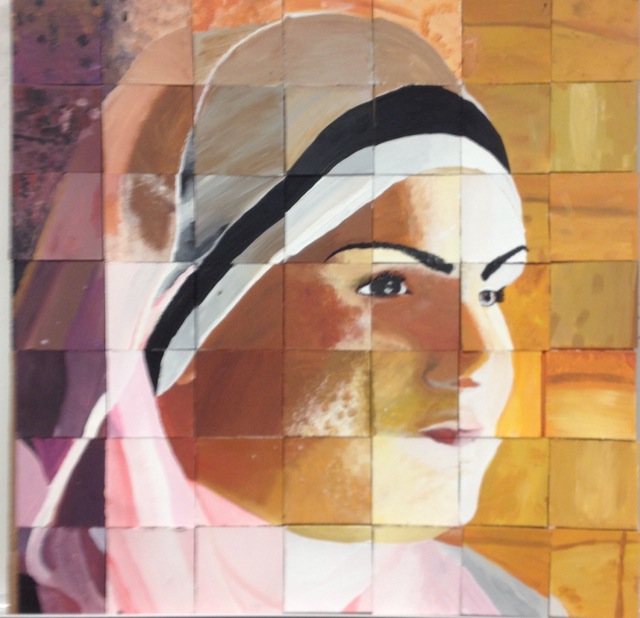 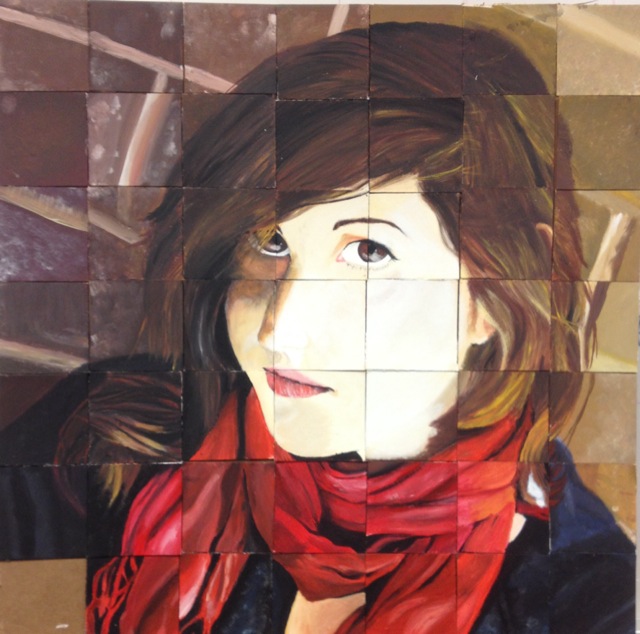 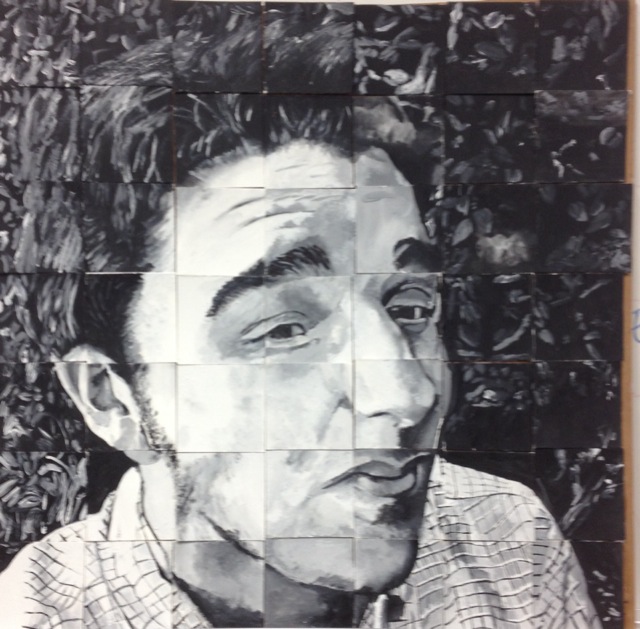